New Jersey Tax Form 1040
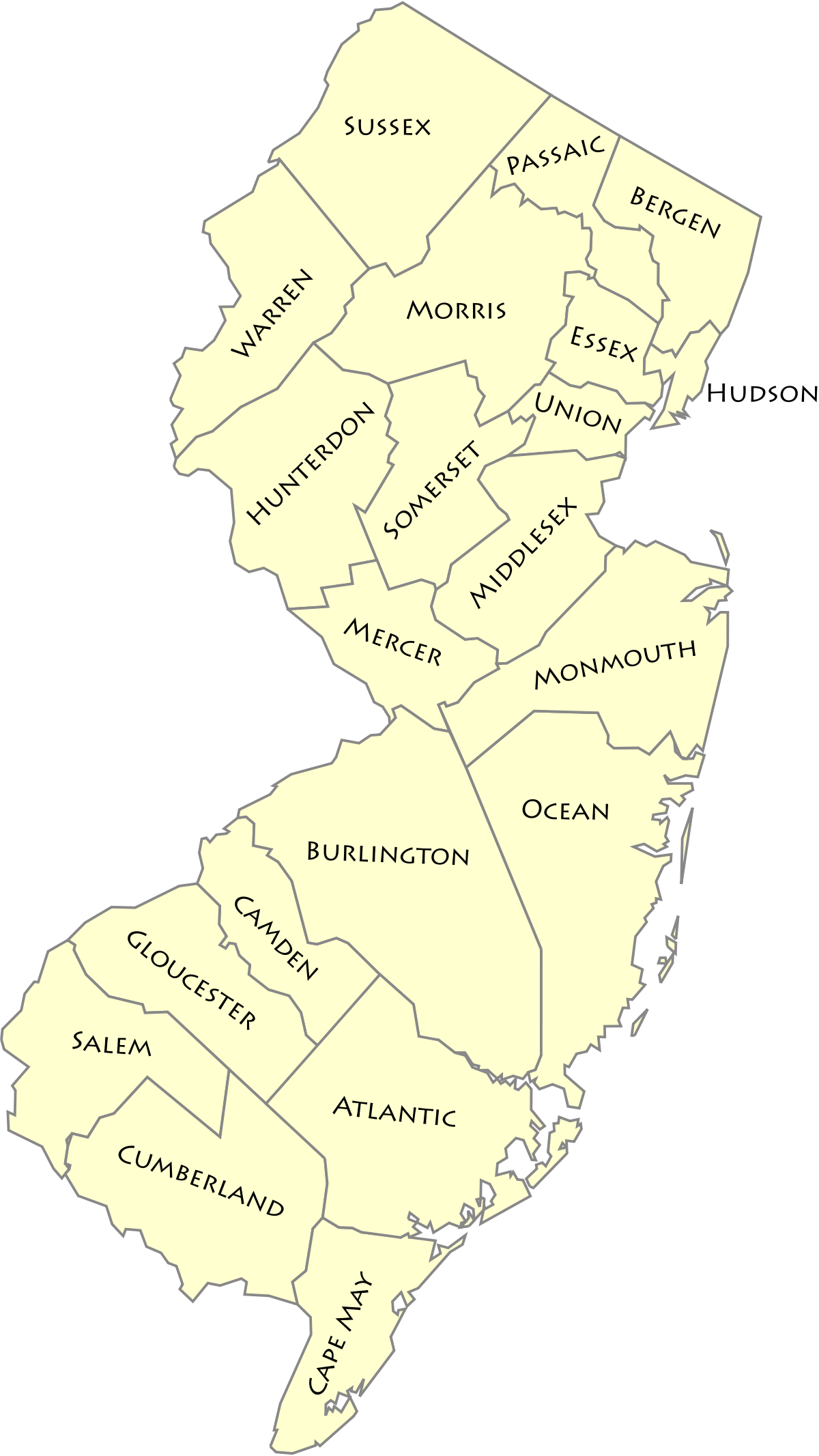 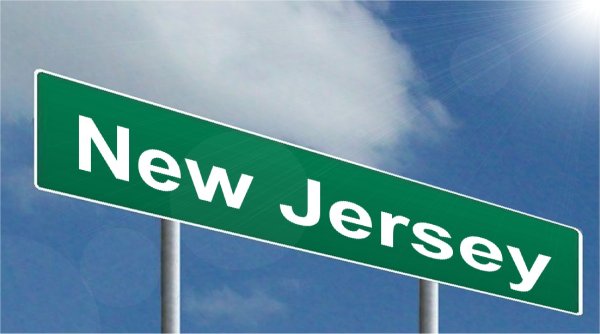 This Photo by Unknown Author is licensed under CC BY-SA
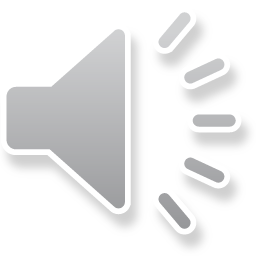 This Photo by Unknown Author is licensed under CC BY-SA
1
10-06-2020 v0.94
NJ FAM-32 NJ-1040 TY2019
New Jersey 1040 Introduction
NJ 1040 looks different than the Federal 1040
NJ paper return looks different than the NJ electronic return
Same line numbers
We will use the paper return for this presentation because it is easier to read.
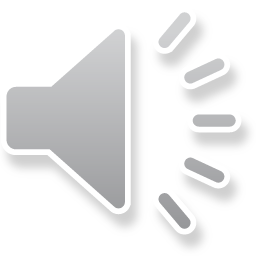 2
10-06-2020 v0.94
NJ FAM-32 NJ-1040 TY2019
Income Section of NJ Electronic Return
NJ Electronic 1040
NJ Paper 1040
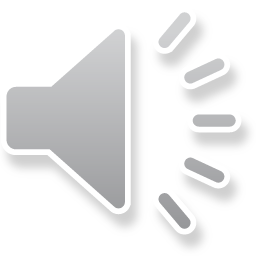 3
10-06-2020 v0.94
NJ FAM-32 NJ-1040 TY2019
Download NJ 1040
If you have a copy of the TY 2019 NJ 1040 booklet, get it out at this time. 
If you don’t, download a copy of the TY 2019 NJ 1040 and print it so that you can follow along.  Link below
2019 New Jersey Resident Return, Form NJ-1040 (state.nj.us)
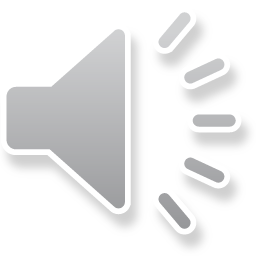 4
NJ FAM-32 NJ-1040 TY2019
NJ 1040 Page 1 Top
Personal information
Municipality Code
Filing Status
5
10-03-2020 v0.93
NJ FAM-32 NJ-1040 TY2019
NJ 1040 Page 1 Bottom
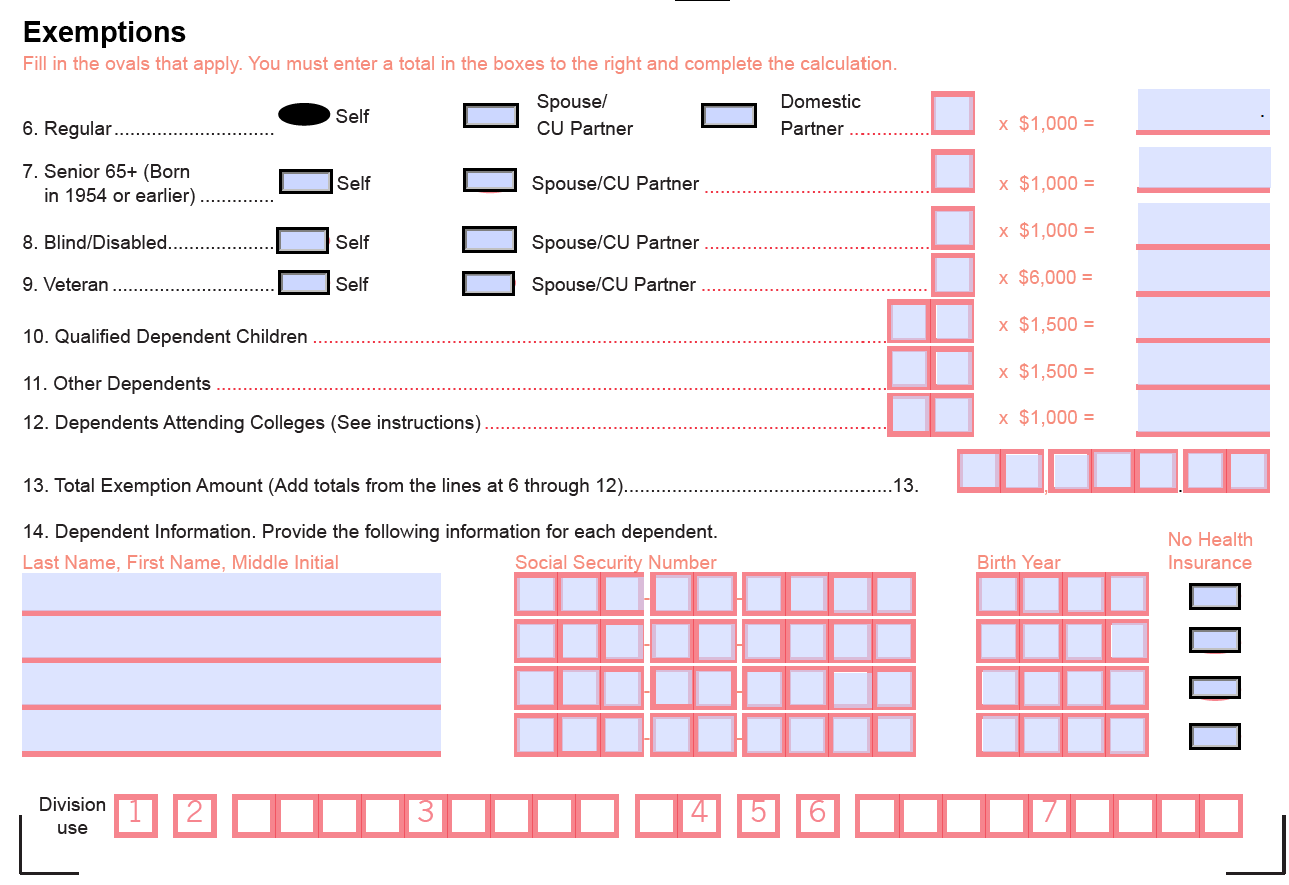 Exemptions
On the NJ return the TP gets $$ exemptions
Dependent info from Federal return
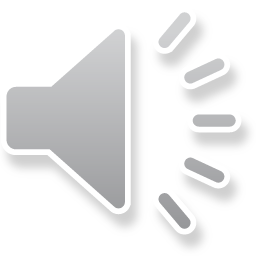 6
10-06-2020 v0.94
NJ FAM-32 NJ-1040 TY2019
NJ 1040 Page 2 -Income
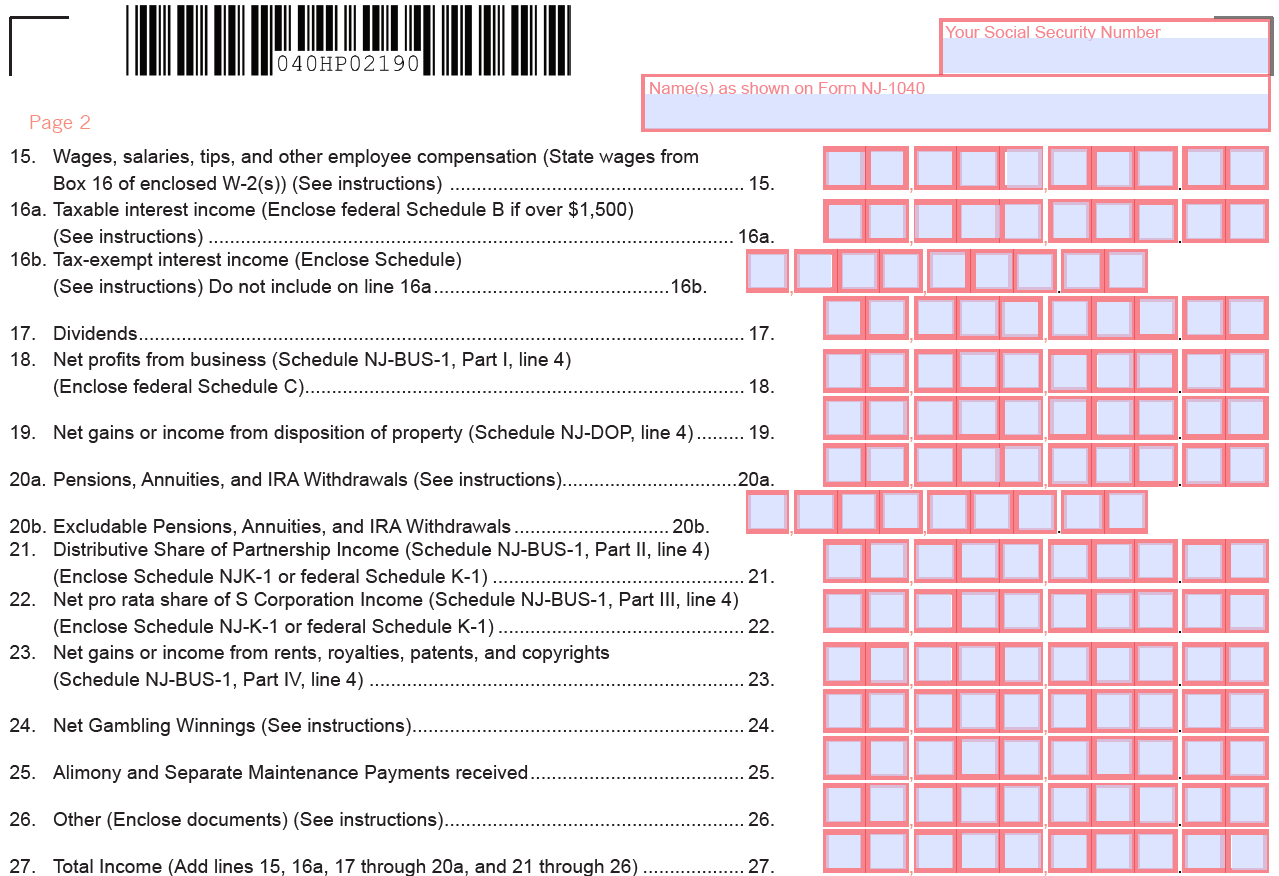 Most income transfers in from the Federal return
May have to modified
May have to be added
Line 27 = total NJ income
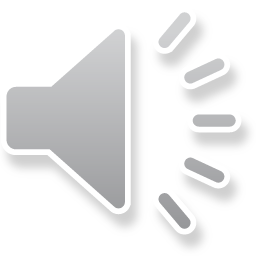 7
10-06-2020 v0.94
NJ FAM-32 NJ-1040 TY2019
NJ 1040 – Exclusions & Gross Income
Retirement/Pension exclusions reduces total income
Over 62, blind or disabled
“New Jersey Gross Income” is like federal Adjusted Gross Income.
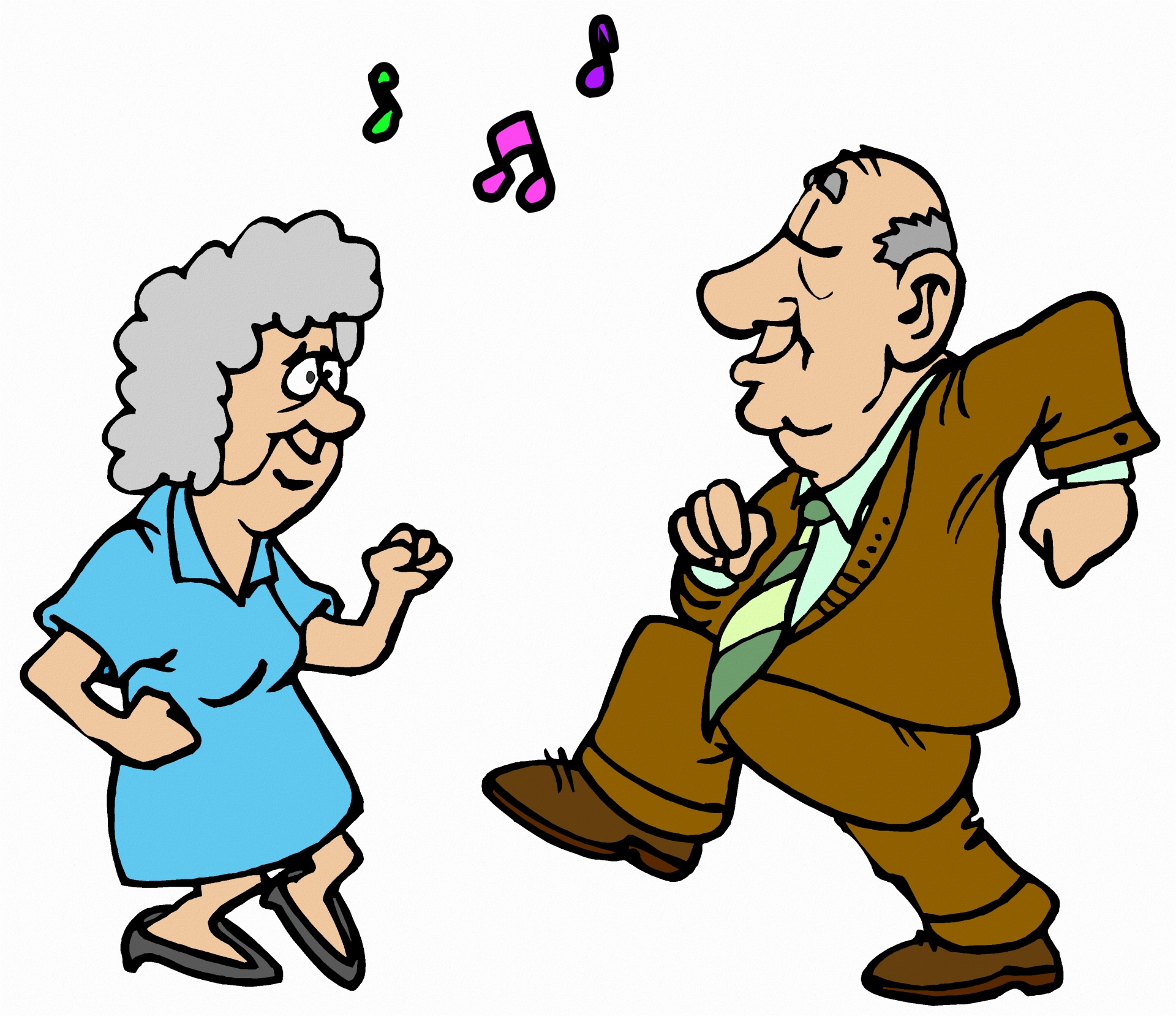 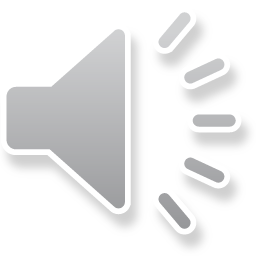 8
NJ FAM-32 NJ-1040 TY2019
NJ 1040- Exemptions and Deductions
Exemptions and deductions are subtracted to arrive at Taxable income
Property tax deduction entered
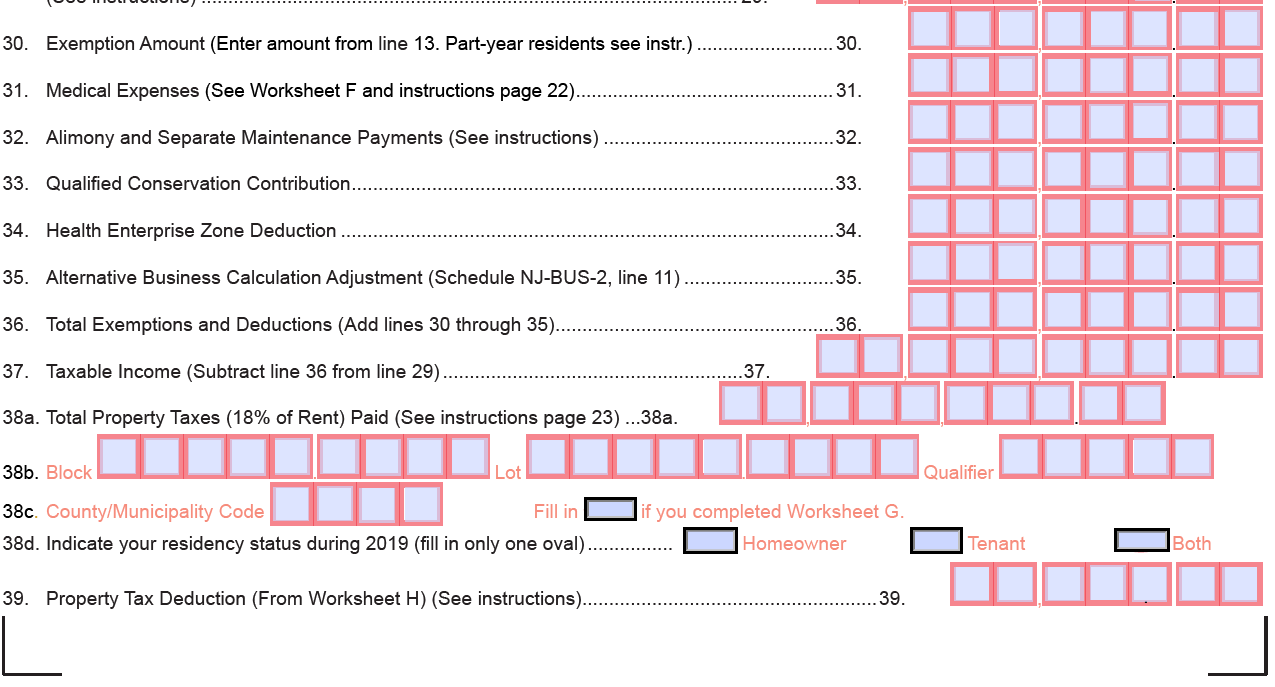 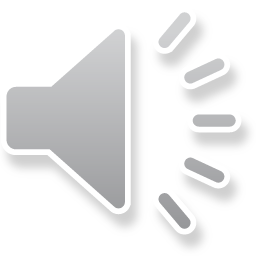 9
10-06-2020 v0.94
NJ FAM-32 NJ-1040 TY2019
NJ 1040 –  Page 3 Calculation of total tax due
NJ taxable income
Various credits and additional taxes are applied. 
Line 53 = Total Tax Due
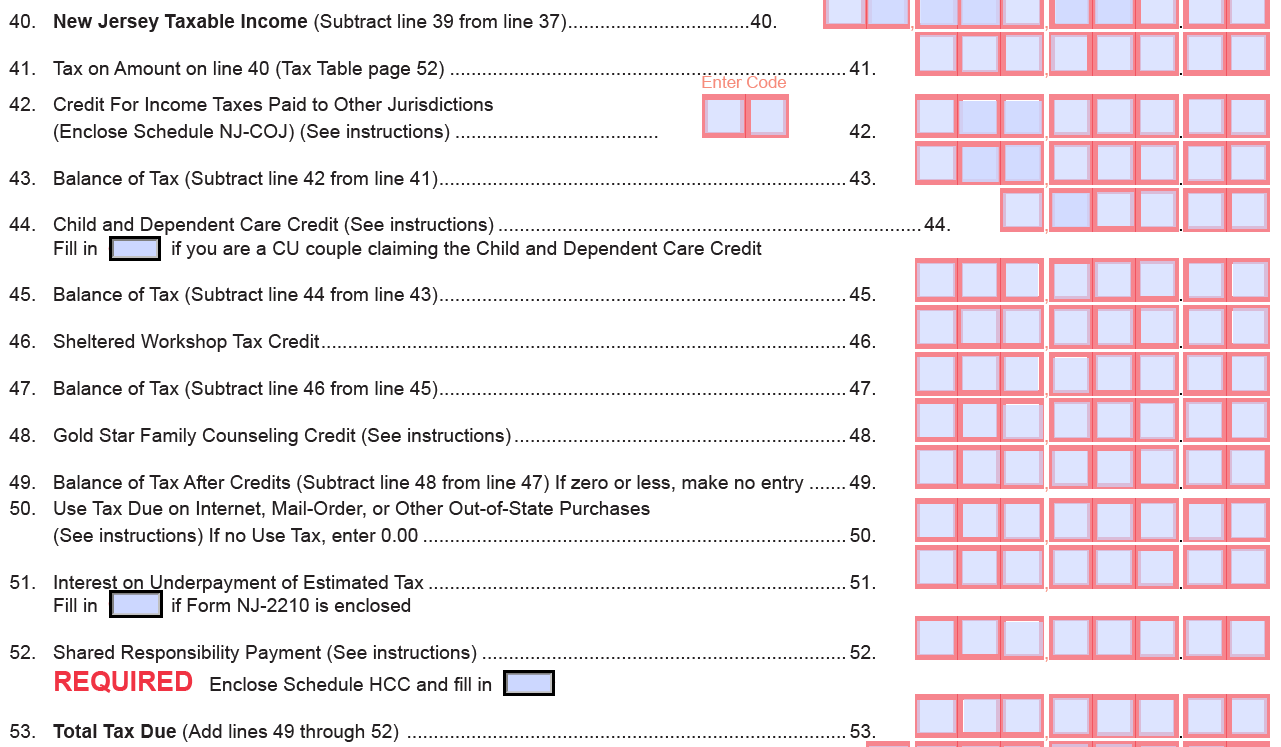 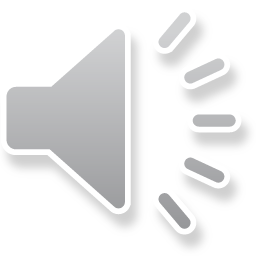 10
10-06-2020 v0.94
NJ FAM-32 NJ-1040 TY2019
NJ 1040 – Calculation of refund or owe
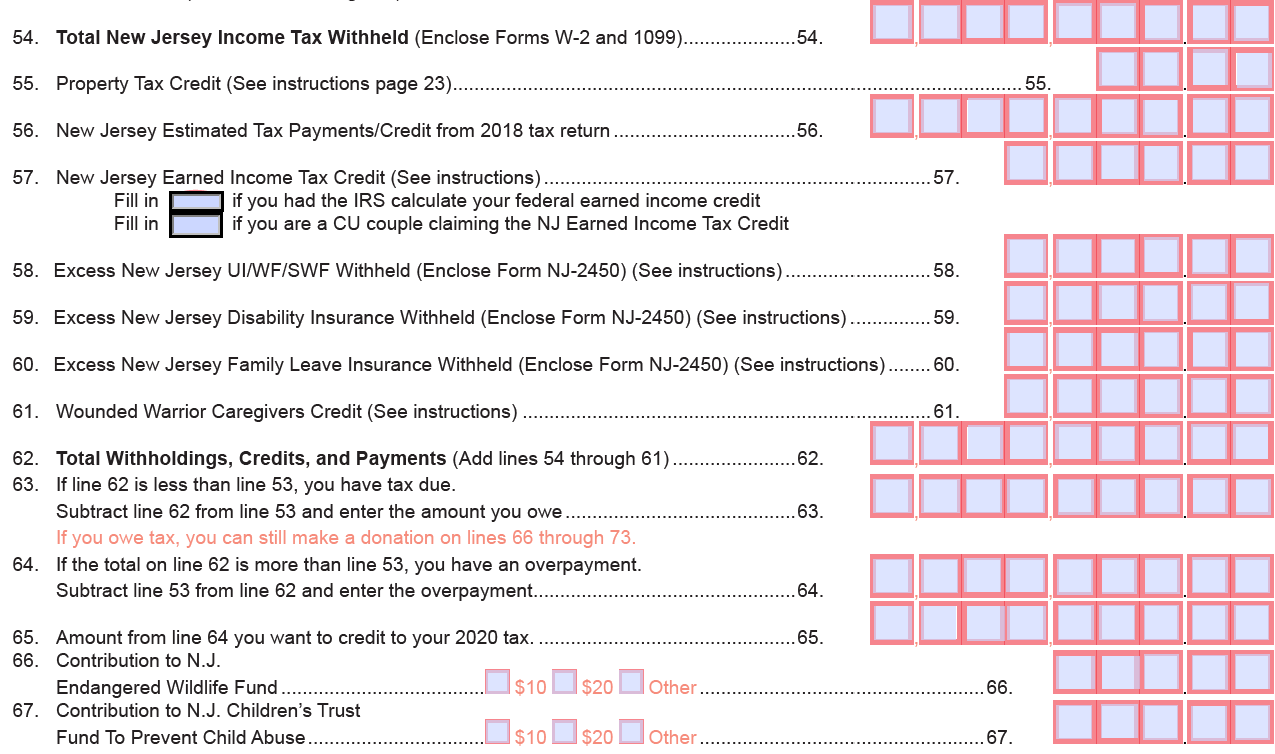 Payments totaled are subtracted from Total Tax Due.
Amount of refund to be credited to next year
Result is refund due or tax due
Voluntary contributions
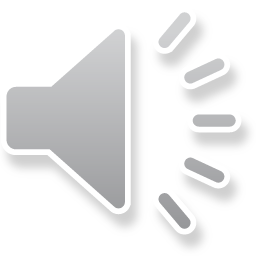 11
10-06-2020 v0.94
NJ FAM-32 NJ-1040 TY2019
NJ 1040 – Final Calculation of owed or due
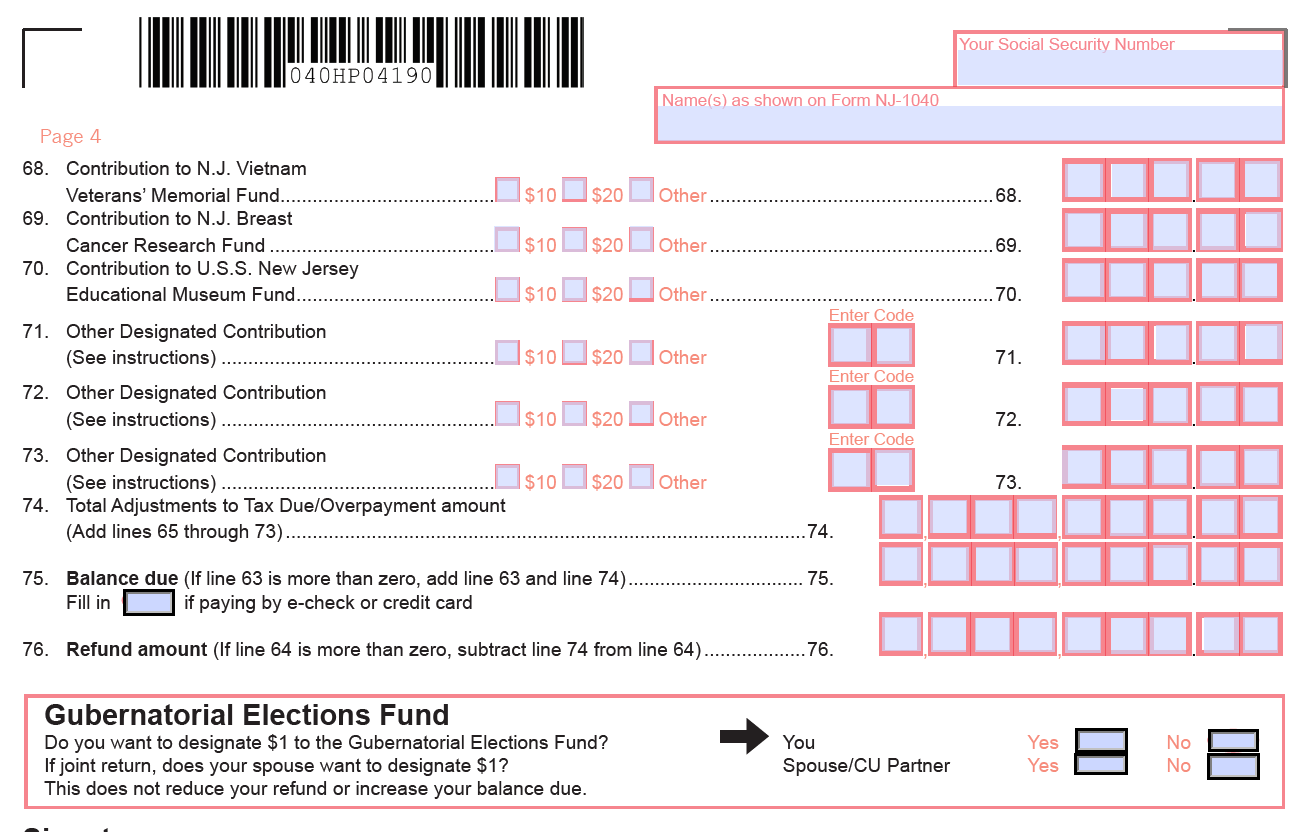 Voluntary Contributions
Line 75 – Balance Due
Line 76 Tefund amount
Gubernatorial Election Fund Question
12
10-03-2020 v0.93
NJ FAM-32 NJ-1040 TY2019
NJ- 1040-Signature Box
The software completes the Signature box information.  
Taxpayer signs Federal form 8879
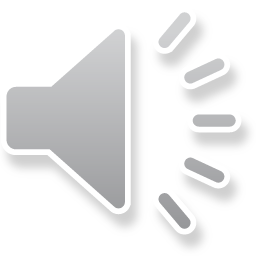 13
10-06-2020 v0.94
NJ FAM-32 NJ-1040 TY2019
Questions
Questions
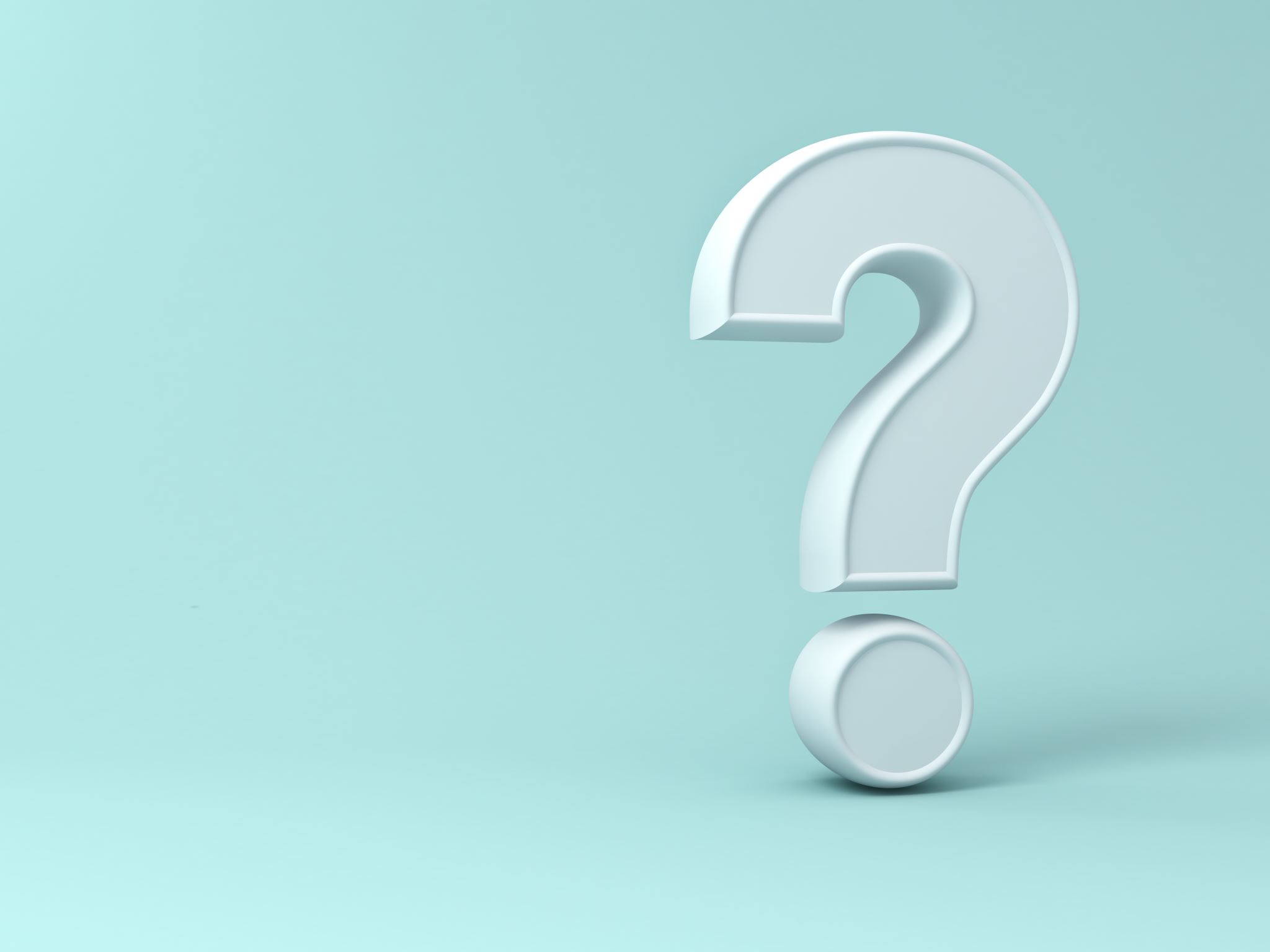 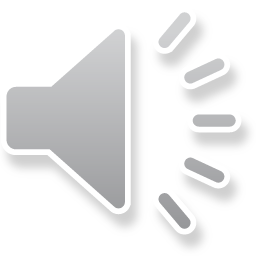 14
10-06-2020 v0.94
NJ FAM-32 NJ-1040 TY2019